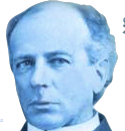 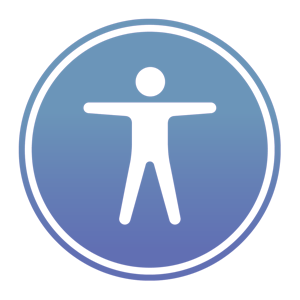 The Leadership of Accessibility
$
[Speaker Notes: Title Slide

The leadership of Accessibility

The accessibility challenge is the deficit gap between the user abilities and the system capabilities. The goal is to bridge the accessibility gap, through inclusive design, that will create the best possible end-user experience. Accessibility is a measurement of productivity, and productivity defines usability. Usability is concerned with effectiveness, efficiency and satisfaction through multiple means of representation, multiple means of expression, and multiple means of engagement. That is, design is the bridge between the information delivery and the knowledge received. If you do not understand the information then it is just noise, and your limited understanding will impair your decision making. That is, cognitive considerations for visualization and the information interface design, are important for making products and services accessible and usable. The bridge design must consider the physical and cognitive characteristics of people with a holistic user interface that incorporates vision, audio, and touch, so as to close the gap of inclusion.]
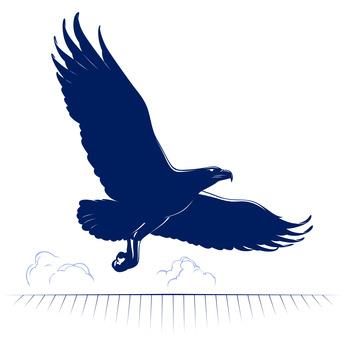 David Best
Accessibility Information 
Technology Specialist 
and Advocate.

“One can never consent to creep 
 when one feels an impulse to soar.”

Helen Keller, American social activist, 1880-1968
[Speaker Notes: David Best Profile

Contact:

David Best, Accessibility Information Technology Specialist
Business and Educational Services in Technology
Helping organizations to increase productivity and market growth through innovation and collaboration. 
Email: info@davidbest.ca
Skype: DaveBest99

Website: http://www.david.best
LinkedIn:  http://ca.linkedin.com/in/davebest99
Twitter: @davebest99
Google: http://google.com/+DavidBest99
Youtube: https://www.youtube.com/channel/UC2g1Mx39Sq5ve_NUkzlSFwQ


Biography:

As an Accessibility IT Specialist, with more than 30 years of working experience, in software design and development, project management, diversity leadership, and disability advocacy, David is persistent in seeking out accessibility business best practice solutions. Recently retired from IBM, David is now an entrepreneur actively supporting Ontario organizations. As an Information Technology Specialist, an Accessibility Consultant, a Digital Inclusion Advocate, and an Assistive Technology user, David have experienced the digital divide, confronted workplace challenges, implemented best practice inclusion strategies, mentored peer support group initiatives, facilitated web design workshops, and promoted emerging technologies that inspire independence and confidence.

As an Information Technology Specialist, David works with software developers (D2L, Google Angular, Rangle.io, Loblaws, George Brown College, Ontario Public Service, ...), in creating knowledge skills for accessibility and usability software design, development and testing.

As an Accessibility Consultant, David is an Appointee to the Ontario government AODA advisory council, Brock University Accessibility Advisory Council member, Canadian with Disability Act Ministry Advisor, member of the AEBC Board of Directors, and supports forward thinking organizations with accessibility subject matter expertise.

As a Digital Inclusion Advocate, David is a frequent speaker at software and accessibility conferences (Canadian International and the Ontario Digital Summits), facilitator for training workshops, supports emerging innovation augmented reality tools, and gives voice to the digital communication needs of blind Canadians.

To learn more visit
Profile: http://www.david.best/profile.shtml#mpp
Activities: http://www.david.best/activities.shtml#active]
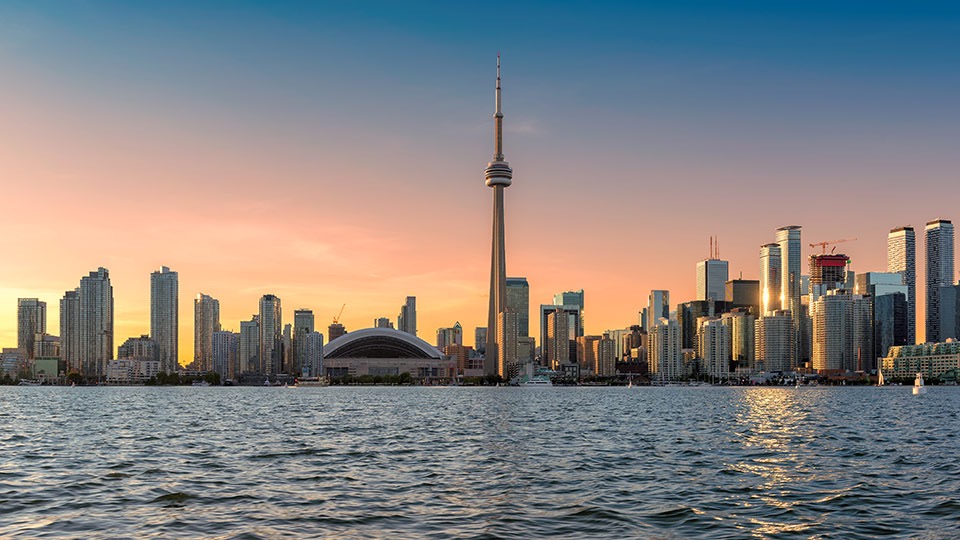 Learning Objectives
A greater level of understanding in the business need for flexibility and community engagement. sustainable growth in revenue, return on investment, and profitability is not just about legal compliance.
A greater appreciation for product and service standards. A competitive advantage is built upon talent and market growth.
Motivate to embrace change, and create a business model that enables people. Innovation and collaboration is at the intersection where humans and machines connect.
[Speaker Notes: Learning objectives

A greater level of understanding in the business need for flexibility and community engagement. sustainable growth in revenue, return on investment, and profitability is not just about legal compliance.

A greater appreciation for product and service standards. A competitive advantage is built upon talent and market growth.

Motivate to embrace change, and create a business model that enables people. Innovation and collaboration is at the intersection where humans and machines connect.]
Leading With Purpose
LEADER: Learn, Empower, Adapt,  Delegate, Engage, Reflect

"Management is doing things right;   leadership is doing the right things."
– Peter F. Drucker
[Speaker Notes: Peter F. Drucker

LEADER:

Learn
Learning is the work. Great leaders take professional growth seriously as they know there is no perfection in any position, just daily improvement. Leaders make the time to learn and get better on a daily basis. They also make their learning visible to inspire others to follow suit. Leaders who lover their work are always learning.

Empower
A key element of effective leadership is to empower others to take risks, remove the fear of failure, and grant autonomy to innovate.  People that are empowered find greater value in the work they are engaged in. Empowerment leads to respect and trust, which builds powerful relationships where everyone is focused on attaining specified goals.

Adapt
Everything can change in a heartbeat.  As such, leaders must embrace a sense of flexibility and openness to change accordingly in certain cases. The ability to adapt to an array of situations, challenges, and pressures are pivotal to accomplish goals. Success in life is intimately intertwined into an organism’s ability to adapt in order to survive. As leaders adapt they evolve into better leaders.

Delegate
No leader can do everything by him or herself. The decisiveness to delegate certain tasks and responsibilities is not a weakness. On the contrary, it allows leaders to apply more focus to areas of greater importance.  It also builds confidence in others in their ability as co-leaders of an organization even if they don’t have a fancy title.

Engage
In the sharing economy there might not be anything more important than information. Leaders understand this fact and develop strategies to authentically engage their stakeholders through multi-dimensional communications, by taking control of public relations, and developing a positive brand presence. Increased engagement results by meeting stakeholders where they are at, encouraging two-way communications, and becoming the storyteller-in-chief.

Reflect
It is quite difficult to find a great leader who does not reflect daily on his or her work.  Reflection in a digital world can take many forms and results in greater transparency. It is not how one chooses to reflect, but an emphasis to integrate this process consistently that defines a great leader.


Leadership skills
The right project leader can prioritize, direct, challenge, support, delegate and encourage while maintaining focus on the overall goal.

1) It will be the leaders responsibility to define the vision and strategy for the project.  Without both of these the project will be difficult to achieve as the team may easily get off track.

2) The project leaders should have experience leading mission critical, time pressed projects relevant to the task at hand.  There is no substitute for having experience.  When all is not going well the leader will know how to manage the team through the crisis and not be overwhelmed by the obstacles the team faces.

3) It is essential for the leader to have proactive problem solving skills.  The project leader must be a strong decision  maker able to balance quality and progress within the timelines. You are either part of the problem or part of the solution.

4) The leader should possess the ability to build consensus and communicate the decision clearly.  Consensus is our traditional way of making decisions. Some refer to this as win/win.  It takes longer than other forms of making decisions but it is the best way to get everyone on the team to support the decision.

5) You should have the ability to work up and down the organization.  As the project leader you need to know how to get the support of Tribal leadership which will be vital to the success of the project.  At the same time you will need to work effectively with everyone in the organization that will be affected by the outcomes of the team.


"Management is doing things right; leadership is doing the right things."
Peter F. Drucker

A simple distinction between leading and managing.
Before you worry about doing things better, faster, cheaper, you should worry about whether you are even doing the right things.
After all, who cares about doing things right, if you aren’t even doing the right things.
Once you are doing the right things, then you can worry about doing things right.

As Peter Drucker once proclaimed,
management is doing things right; improving operational performance, maximizing revenues, and reducing expenses while increasing artistic production values and audience appreciation.
Leadership is doing the right things; setting organizational priorities and allocating human and fiscal resources to fullfill the organization’s vision.]
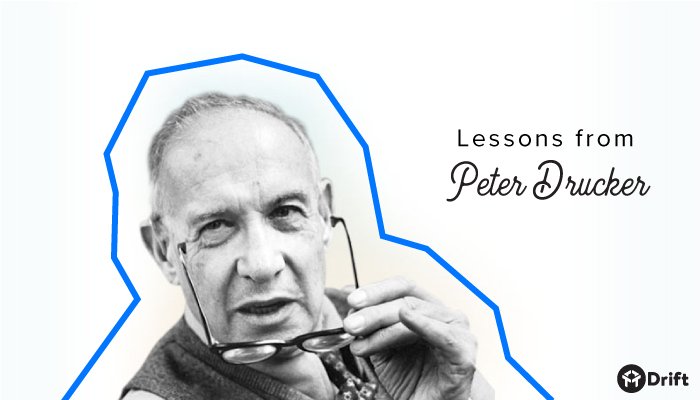 [Speaker Notes: Peter F Drucker image

Peter F Drucker, the father of modern management was a social commentator and preeminent business philosopher. Born on November 19, 1909, As a management consultant wrote books and other scholarly articles, exploring the ways in which businesses; governments and the non-profit sectors of society get organized. His distinction between management and leadership has been a popular topic for debate for several years.]
Leading With Passion
“Innovation distinguishes between a leader and a follower.”
   – Steve Jobs

Do what you love. Passion is everything. Innovation doesn’t happen without it. 	Dig deep to identify your true passion.
[Speaker Notes: Steve Jobs

“Innovation distinguishes between a leader and a follower.”
Steve Jobs

Do what you love. Passion is everything. Innovation doesn’t happen without it. Dig deep to identify your true passion. Steve Jobs was not passionate about computers; he was passionate about building tools to help people unleash their potential. One of the most profound remarks Jobs ever made occurred at the end of one of his last major public presentations. Jobs said, “It’s the intersection of technology and liberal arts that makes our hearts sing.”

By following Steve Jobs' visionary example, you'll discover exciting new ways to unlock your creative potential and to foster an environment that encourages innovation and allows it to flourish. You'll learn how to match - and beat - the most powerful competitors, develop the most revolutionary products, attract the most loyal customers, and thrive in the most challenging times.

(Steve Jobs' most inspiring Speech snippet next slide, click once and it will begin.)]
Leading With Passion
[Speaker Notes: Steve Jobs image]
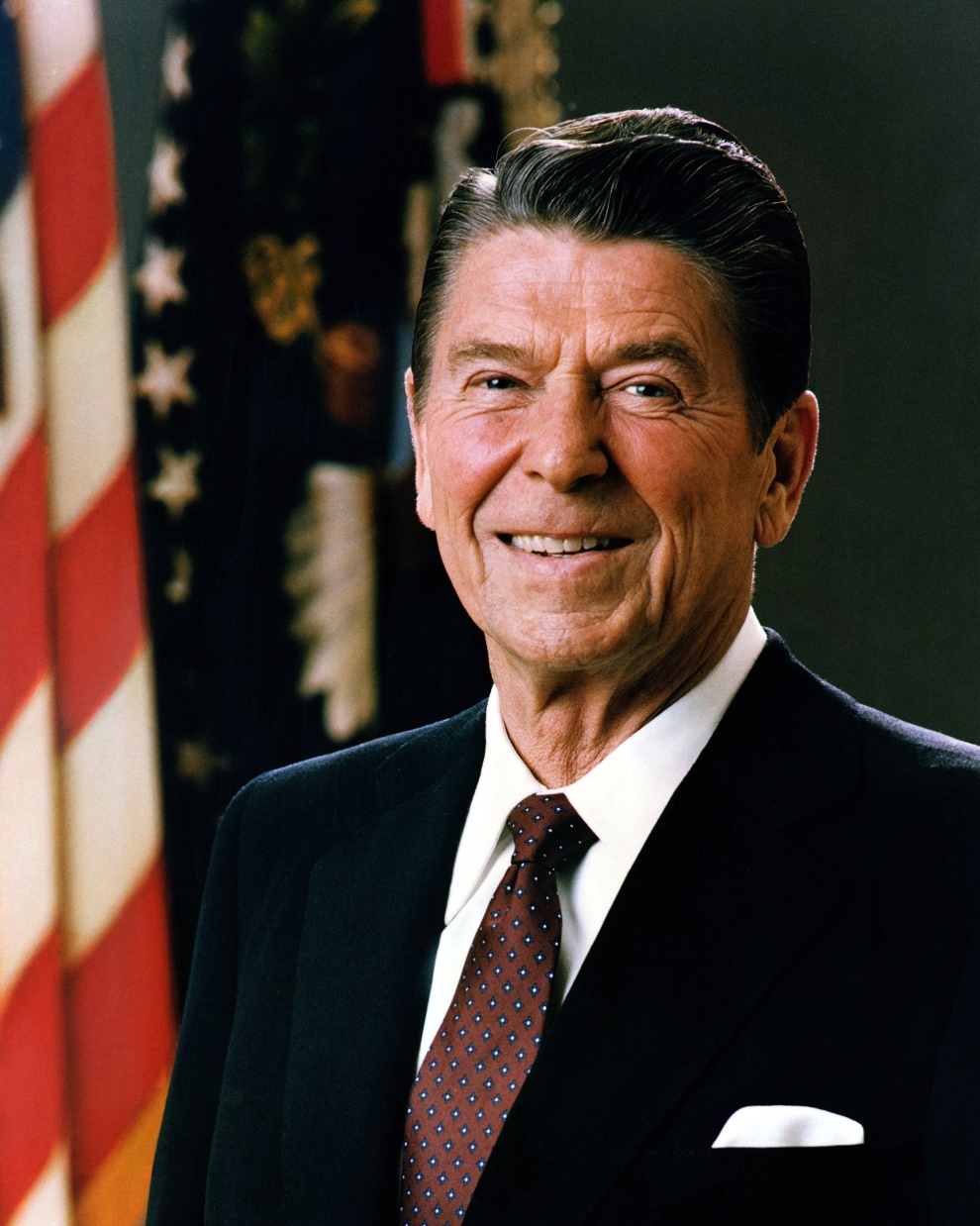 Leading With Inspiration
"The greatest leader is not   necessarily the one who  does the greatest things.
 He is the one that gets  the people to do  the greatest things.”

   Ronald Reagan with Mike Wallace   60 Minutes, December 14, 1975
[Speaker Notes: Ronald Reagan

"The greatest leader is not necessarily the one who does the greatest things. He is the one that gets the people to do the greatest things."
Ronald Reagan with Mike Wallace, 60 Minutes, December 14, 1975

Reagan believed that it is important for a leader to rise above secondary concerns to remain consistent and focused. His most important task was keeping his staff focused despite daily distractions. One of his aides recalled: "It was striking how often we on the staff would become highly agitated by the latest news bulletins. Reagan saw the same events as nothing more than a bump in the road; things would get better tomorrow. His horizons were just not the same as ours."

Ronald Reagan on Leadership | Leading Blog: A Leadership Blog
https://www.leadershipnow.com/leadingblog/2011/02/ronald_reagan_on_leadership.html]
Global Trends
There are two global trends driving the digital economyby seamlessly integrating machines and people:
Human Rights: People connecting together through a vast network, are closing the gap in cultural differences and levels of education.
Technology Innovation: Machines connected together through a network, provide big data analytics and artificial intelligence, for economic growth.
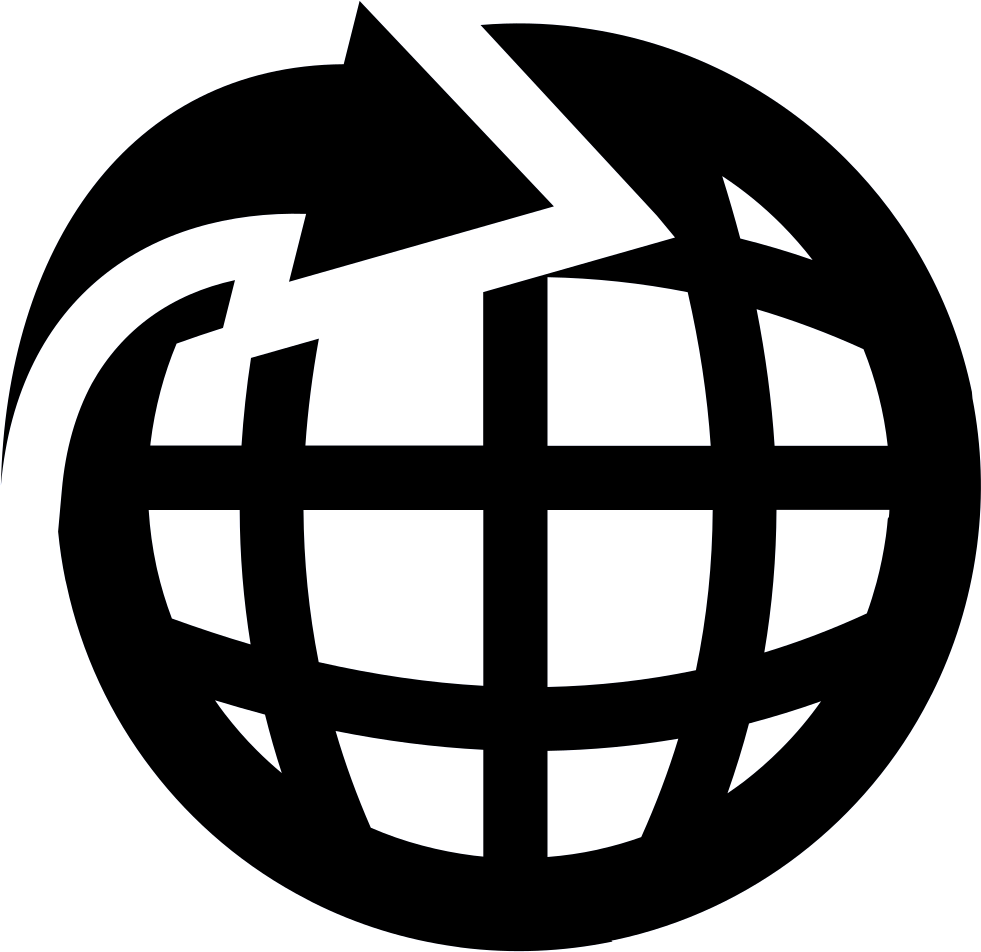 [Speaker Notes: [a click will brinf in point 1, another point 2]

Global Trends

There are two global trends driving the digital economy by seamlessly integrating machines and people:

1. Human Rights: People connecting together through a vast network, are closing the gap in cultural differences and levels of education.

2. Technology Innovation: Machines connected together through a network, provide big data analytics and artificial intelligence, for economic growth.

Human Social Development:
• In the 1960's we measured people ability by their IQ, intelligence.
• In the 1970's the women's movement promoted EQ, emotional ability to build relationships and value people.
• In the 1980's a shrinking world (increased air travel and telecommunications) forced us to think SQ, social ability to understand and accept people of differing values and perspectives.
• In the 1990's governments legislated standards and policies for PQ, political correctness in speech and behaviour.
• In the past decade, we shifted toward Cultural Intelligence (CQ), engaging and interacting with people around the world.
• This decade may be known as the Digital Intelligence era (DQ), the merging of people and machines.

Innovation and Technology Development:
• In the 1970's disabled people were beginning to use GPS, OCR, voice recognition, and digital technologies.
• In the early 1900's assistive technologies were stand alone devices.
• In the latter half of the 1900's digital communications was primarily character based.
• In the past decade Graphicl User Interfaces (GUI) were increasingly in use, creating new barriers for disabled people.
• In the past decade assistive technology support began appearing in mainstream products.
• We now see a movement toward minaturization, cloud sourcing, and wireless devices.
• We now see an increasing network of connecting machines.

As the two parallel trends of globalization, technology innovation and human rights advocacy, draw closer together the push-pull effect on the digital divide is creating unintentional barriers. With corporate ambitions and service provider focus on delivery on one side of the divide, and marginalized citizens and policy makers on the other side. Societal inclusion is not just about enabling technologies and accessible services, but rather should be more about effective design around real life experiences. That is, education, skills development, and social behaviour must be an inclusive interactive engagement, so as to understand and remove real barriers to close the digital divide.

January 22, 2019
As Canada’s population grows older, millions of Canadians find themselves worrying about decreased mobility, vision and hearing and the impact it may have on their own lives or the lives of loved ones.

A new study from the Angus Reid Institute, conducted in partnership with the 
Rick Hansen Foundation, finds more than two-thirds of Canadians expressing concern that someone in their lives will face such challenges over the next decade or so. Currently, approximately three-in-ten say that accessibility is a consideration for them when they’re thinking about which places they will go to and which they will avoid within their communities.

Accessibility: A source of future anxiety and a significant consideration for Canadian consumers today
http://angusreid.org/accessibility-future-anxiety-rhf/

The accessibility gap between Leadership understanding of accessibility and the Management implementation of accessibility is the invisible barrier preventing blind Canadians from actively participating in society. Life experiences, from education to employment to leisure, require access to information that allow people to make decisions in building confidence and independence. Despite goodwill and best intentions, Leaders often make decisions based on perceptions of biases and misleading information, and Management far too often do not have the resources or skills to implement Leadership expectations. As a result Canadians living with vision loss are marginalized in society due to an ever widening digital divide.

Global Trends
Digital communications is not just about organisations that deliver digital products and services, but rather a digital organisation is one that can operate effectively in our digital age; which means leaders at all levels of the organisation must have a basic level of digital competence. Becoming a digital organisation is not just about recruiting a digital superhero as your chief digital officer, and digital accessibility is not merely about greater use of technologies by persons with disabilities, but rather it is about transforming information-based policies and the information communication technology ecosystem. Failure to get it right by government is not just about a commercial loss, but failure means marginalised citizens, not unhappy consumers. Democratic governments live in the tension between two often competing ideas: The will of the popular vote, and the constitutional rights of the individual. For digital government to work, it must not just be for the masses, but for everyone.]
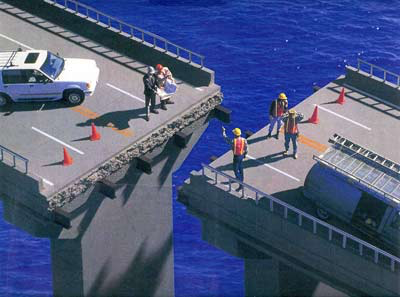 Bridging The Divide
Design is the bridge that overcomes barriers between the delivery of information and the understanding knowledge that impacts life decisions.
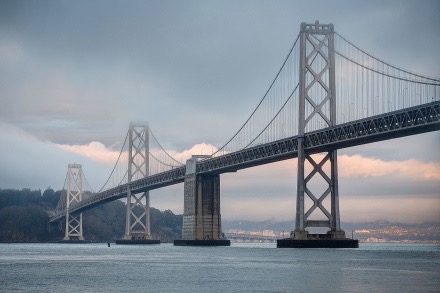 [Speaker Notes: [Don’t click – bridge images will build in on their own time.]

 Bridging the Digital Divide

Design is all around us, but for the most part it reflects the perception of the designer, and if the product or service fails your need then the design concepts are flawed.
Design is the bridge that overcomes barriers between the delivery of information and the understanding knowledge that impacts life decisions.

The ability to use new emerging technologies is currently at the heart of social inclusion, with those excluded being left out of many work, entertainment, communication, healthcare and social benefits. Access to information and communication systems is critical to the quality of life in our information technology driven society. To help create a barrier free society, governments around the world, are implementing accessibility standards based on four core principles; dignity, independence, integration, and equal opportunity. However, how are these core principles implemented into the Universal Design process?

Attitude Impact:
It has been identified that cultural attitudes toward persons with disabilities is one of the major employment barriers in Canada. Studies report that most disabled people prefer not to self-identify as a person with a disability, but unfortunately, this is not an option for blind adults. The work environment of insecurity and self-preservation, has had a major impact on the employment and career development of disabled people. As we transition from the industrial to the knowledge based economy, the unemployment rate for blind Canadians has steadily increased. In the 1970's there was an 80% employment rate, and today there is an 80% unemployment rate of Canadians living with vision loss. Sustainable business growth is a major challenge in our era of global digital economic transformation, and Accessibility is at the heart of success in a highly competitive business environment.
Accessibility is less about Disability and more about Productivity.
Accessibility is about breaking down barriers of Cultural Arrogance and Systemic Blindness.
Bridging the digital divide is about closing the gap between leadership understanding of Accessibility, and management implementation of Accessibility.

Standards Impact:
The second most significant barrier for persons living with vision loss is in the information communications technology infrastructures that are designed for specific tasks, but have little regard for the needs of the people that use it. Without appropriate standards and guidelines, product development, workplace procurement, management processes, and leadership strategies, the disability inclusion provision is forced to depend upon accommodation requirements and creative solutions. Those with vision loss have been marginalized by the digital transformation because communication systems have been designed by the sighted for the sighted. Although government offers funding for assistive technologies and on the job training, to employers that hire disabled persons, there is no direct support for disabled people or to fix the broken infrastructures. In recent years many companies have dismissed blind employees, because the IT infrastructure challenges were overwhelming and dismissal is an easier solution. In most cases management is too distracted to care about accessibility concerns, and the blind employee without support resources is too fearful to challenge the employer. Thus, the current government accommodation strategy is not a workable solution for blind persons.

Digital Divide Barriers:
Productivity that enables employees to be productive and satisfied.
Inclusion that integrates people, products, and services.
Communications that informs people, builds knowledge, and creates confidence.]
Design Barriers
Performance: Stable, consistent, and fast access.
Security: A safe, risk free, and high quality delivery access.
Accessibility: A fully inclusive, easy to use, and productive access.
[Speaker Notes: Design Barriers

Design is all around us, but for the most part it reflects the perception of the designer, and if the product or service fails your need then the design concepts are flawed.
Design is the bridge that overcomes barriers between the delivery of information and the understanding knowledge that impacts life decisions.

The digital communications divide, that is marginalizing the blind, low-vision and deaf-blind community from the economic prosperity in Canada, is an inflexible systemic paradigm that needs new ideas with adaptable leadership. The seamless merging of people and machines is transforming the way we look at innovation and design. The Artificial intelligence (AI) revolution is well underway, and recent significant milestones show that AI can improve the lives of people with disabilities.
In early 2016 Facebook released its groundbreaking automatic alternative text feature that describes images to blind and visually impaired people.
Apple implemented facial recognition as the new way to unlock the next generation of iPhones.
Google launched its Neural Machine Translation (GNMT) system, which removes the language barriers by automatically translating web content.
more recently Microsoft released the Seeing-AI mobile app that can read signs, identify people and describe the environment.

The human and machine integration is built upon three innovation accessibility design structures:

1. Transparent Interfaces:
A blend of voice, body, and object positioning capabilities will make it possible for users to interact with data, software applications, and their surrounding environments. Interface devices can be made more transparent through software that adapts control systems to user needs. Designers will leverage technology and focus on developing systems that can adapt to user behavior, instead of adapting user behavior to the system.

2. Ubiquitous Access:
Much like we enjoy with mobile devices today, in the future Digital Reality will provide an "always on" connection to the Internet or to the enterprise networks, Advances in digital technology design is giving rise to a new generation of comfortable, self-contained digital devices free of tethering wires and bulky battery packs. Ubiquitous Access represents the ability for a cloud service to be widely accessible and support a range of devices, transport protocols, interfaces, and security technologies. This level of access requires that the cloud service architecture be tailored to the particular needs of different cloud service consumers.

3. Adaptive levels of Engagement:
In the near future contextual capabilities will engage data feeds to user preferences, location, and activities, for a more intuitive interface. As the ways in which we interact with technology evolve, new adaptive levels of engagement will extend beyond the tapping of icons under glass. Adaptive levels of engagement will include human sensory systems that transfer information to knowledge:
Vision: In many ways, vision is the primary human sense, and critical for Facial perception in perceiving the identity of an individual, and facial expressions such as emotional cues.
Hearing: Hearing is the ability to perceive sound by detecting vibrations, and involves the complex task of separating out the sources of interest, often estimating their distance and direction as well as identifying them.
Tactile: Haptic perception is the process of recognizing objects through touch, and involves a combination of somatosensory perception of patterns on the skin surface (edges, curvature, and texture), and proprioception of hand position and conformation.]
Breaking The Design Barrier
Integrate real-life experiences through
Opportunity
Leadership
Solutions
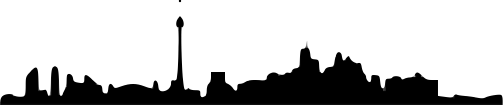 [Speaker Notes: Breaking The Design Barrier

The digital revolution has imposed unprecedented pressures upon organizations, and has disrupted the traditional management model. The struggle for competitive advantage has forced organizations to respond to the rapid changes in technology innovation and human rights demands. Organizations that do not understand these global trends will not succeed in the digital age. This paradigm shift is having a profound impact on workplace productivity and organization infrastructure stability. The ability to use new emerging technologies is currently at the heart of social inclusion, with those excluded being left out of many work, entertainment, communication, healthcare and social benefits.

Business leaders that do not understand the digital transformation are at risk of alienating groups of employees and consumers. Typically, business leaders try to understand complex systems indirectly through mental models defined by advisors, and then perform actions based on these models without any appropriate understanding of real life experiences.


Management strategy

Opportunity:
To disrupt together through a celebration of diversity and inclusiveness.

Leadership:
Shed biases and blindspots through decisive actions that elevate the social conscience to do the right thing.

Solutions:
Myth, reality, or just perception.


Key performance indicators

Performance:
Productivity and quality (WCAG).

Satisfaction:
Efficiency and effectiveness (AODA).


design pillars

Performance:
A stable, consistent, and fast access.

Security:
A safe, risk free, and high quality delivery access.

Accessibility:
A fully inclusive, easy to use, and productive access.


Accessibility gap barriers

From information to knowledge:
Message delivery and bias attitudes.

From accessibility to usability:
Design standards and user testing.

From chaos to stability:
Collaborative processes and top down innovation.

From passive to active:
Inclusive dialogs and active participation.]
integrating Real-life experiences into the design model
Universal design
Human centered design
User experience design
Inclusive design
UD
HCD
UX
ID
[Speaker Notes: integrating Real-life experiences into the design model

We all have accessibility issues to some degree, but is only a major problem when the design fails your need.

Real-life experiences must be integrated into the design model:
Universal design
Human centered design
User experience design
Inclusive design

The 7 Principles of Universal Design:
1. Equitable Use.
2. Flexibility in Use.
3. Simple and Intuitive Use.
4. Perceptible Information.
5. Tolerance for Error.
6. Low Physical Effort.
7. Size and Space for Approach and Use.
http://universaldesign.ie/what-is-universal-design/the-7-principles/the-7-principles.html

What is Universal Design? | Alliance for Equality of Blind Canadians
http://www.blindcanadians.ca/participate/blog/2019/01/what-universal-design

Example of design barriers:
Ryerson Student centre and new TTC new subway stations.

Accessibility Problems at Ryerson University Student Learning Centre (Long Version) - YouTube
https://www.youtube.com/watch?v=uqUZ6gK9N9k

Accessibility Problems at New Toronto Area Public Transit Stations (Long Version) - YouTube
https://www.youtube.com/watch?v=2VZLGGfFg1g]
Inclusion
Accessibility
Usability
Design
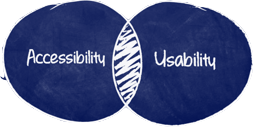 [Speaker Notes: Inclusion

The Inclusive Divide are design flaws that prevent people from making informed decisions and actively participating in society.
Inclusion equals Accessibility plus Usability

The digital economy is driving economic prosperity through increased productivity and market growth, but the ability to use new emerging technologies is currently at the heart of social inclusion, with those excluded being left out of many work, entertainment, communication, healthcare and social benefits.

In recent years, there has been an important paradigm shift affecting the development of new legislation and policies concerning persons with disabilities;
from segregation to integration,
from institutionalization to mainstreaming, and
from the medical model of disability being viewed as a condition to be treated, to the social model of disability focusing on the removal of disabling barriers in the environment that hinder full participation in society.

The Accessibility Gap, also known as The Digital Divide or Inclusive Divide, are the design flaws that prevent people from making informed decisions and from actively participating in society. That is, access to and usage of information communication technologies depends on an inclusive design strategy to achieve a good user experience. We all have accessibility issues to some degree, but is only a major problem when the design fails your need.

The Internet Of Things (IOT) offers an opportunity for organizations to close the digital divide. Internet technologies have the potential to give persons with disabilities the means to live on a more equitable basis within the global community in a manner that previously was not possible.

The goal is to close the Smart City Divide through integrating Inclusion, Culture and Technology into the Business Values.]
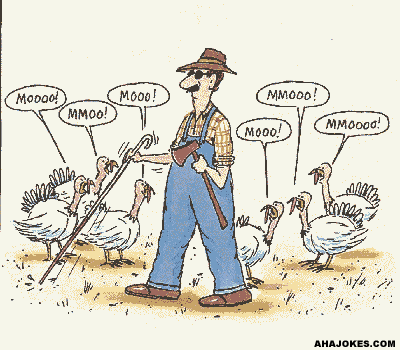 Knowledge IS Power
Dignity: From information to knowledge
Message delivery and bias attitudes
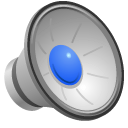 [Speaker Notes: Knowledge is Power
Bridging the barrier from information to knowledge.

Dignity:
A sense of pride in oneself and self-respect
(Human Dignity Definition)
http://www.duhaime.org/LegalDictionary/H/HumanDignity.aspx

The Digital Divide:
From information to knowledge (Knowledge is power)

The Barriers:
Message delivery and bias attitudes (Access, Understanding, Knowledge)

Designing for Dignity:
Designing a functional room, building, or smart city, requires features that allow humans to perceive their environment and make decisions. Entering a dark room, a sighted person dependent upon visual cues, will be disoriented, but if handed a flashlight, will be able to probe the environment to build a virtual model of the room in their mind. If the room is designed with audible and tactile features a blind person using assistive tools will be able to probe the environment to build a virtual model of the space within their mind. Likewise, humans probe the internet communication services to find and access information, to assimilate and understand content, to gain knowledge and make smart decisions. The level of pride and self-respect in achieving this goal will depend upon the model of Universal Design. The Dignity challenge is to bridge the accessibility gap, through multiple means of representation, multiple means of expression, and multiple means of engagement, that will create the best possible end-user experience.

What design barriers impact your ability to access, understand, and act upon information?]
Usability Is Enabling
Independent: From accessibility to usability
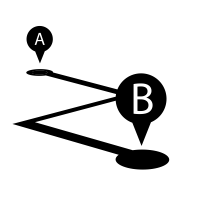 Design standards and user testing
[Speaker Notes: Usability is enabling
Bridging the barrier From accessibility to usability.

Independence:
Free from the influence or control of another and Self-governing
(Independent dictionary definition)
https://www.yourdictionary.com/independent

The Digital Divide:
From accessibility to usability (Usability is enabling)

The Barriers:
Design standards and government regulations (perceptions, myths, experiences)

Designing for independence:
Assuming you have access to the information and understand the options, can you independently act upon your decision, or are you dependent upon human assistance? A sighted person crossing the street will first look at the stop light, while a blind person may listen for traffic movement, search for an audible signal button or ask for assistance, but in both cases the individual is capable of walking across the street on their own power. An elevator with touch sensitive buttons and no tactile floor indicators, will be a challenge for a blind person to select the desired option. Likewise, internet communication services (online shopping, application forms, virtual learning, touch screen kiosk, and software tools) must be designed for independent use.

What activities prevent you from taking independent actions, due to design flaw barriers? Having the information, but not able to act upon the decision, creates dependencies.]
Active Is Inclusive
Integration: From passive to active
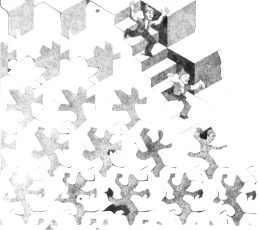 Inclusive dialogs and   active participation
[Speaker Notes: Active Is Inclusive
Bridging the barrier From passive to active.

Integration:
Assimilation within Social, economic and identity interpenetration
(Social integration definition)
https://en.wikipedia.org/wiki/Social_integration

The Digital Divide:
From passive to active (Active is inclusive)

The Barriers:
Inclusive dialogs and active participation (Innovation, Availability, Affordability)

Designing for Integration:
Assuming you have access to the information and able to act independently upon your options, are you an active participant or a passive observer? Government open and transparent processes encourage citizens to participate in online forums and consultation sessions, but for the most part marginalized groups are not included in the mainstream dialog. Service organizations often function as a facilitator for disabled people to accommodate government and business communication processes, as the voice of their constituents. Should innovative emerging technologies despite their imperfections be made available to organizations to support the digital communication needs of blind persons, as part of infrastructure upgrades. We have smart devices and artificial intelligent services that could be integrated into the design of buildings and transit, but are designers aware of the digital communication needs of blind persons?

Is accommodating the same as integrating?
Are you prevented from actively participating in activities due to the availability and affordability of technology?]
Stability is Satisfaction
Equality: From chaos to stability
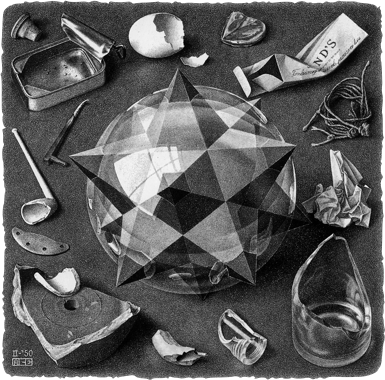 Collaborative processes and top down innovation
[Speaker Notes: Stability Is Satisfaction
Bridging the barrier From chaos to stability.

Equality:
Social justice and Equal opportunities; achieve wealth, prestige, power
(Social equality definition)
https://en.wikipedia.org/wiki/Social_equality

The Digital Divide:
From chaos to stability (Collaborative processes and top down innovation).

The Barriers:
Collaborative processes and top down innovation (Attitude, Policies, Behavior)

Designing for equality:
The digital revolution has imposed unprecedented pressures upon organizations, and has disrupted the traditional management model. The struggle for competitive advantage has forced organizations to respond to the rapid changes in technology innovation and human rights demands. This has had a huge impact on the health of Canadian workers, and has resulted in systemic barriers in the job market for blind persons. Bridging the divide between Leadership understanding of accessibility and management implementation of accessibility is often the battle ground of Employment policies and real life experiences. Do diversity inclusion and accommodation programs equalize the workplace for blind employees? Is separate but equal acceptable? Universal design must consider, not just products and services, but also management and human resource processes.

Should accessibility barriers be the causality for job dismissal?]
Conclusion
Integrate smart city principles through engagement, collaboration, and experimentation.
Design requires multiple means of representation, expression, and engagement to bridge the productivity barriers of a diverse society.
[Speaker Notes: Conclusion

Universal design refers to broad-spectrum ideas meant to produce buildings, products and environments that are inherently accessible to older people, people without disabilities and people with disabilities.

We need to integrate Smart City Principles through:
engagement,
collaboration, and
experimentation.

Bridging real-life barriers requires a design model of:
Multiple means of representation,
Multiple means of expression, and
Multiple means of engagement.

Organizations must avoid the pitfalls:
Insufficient research,
Ineffective design, and
Absence of end-user feedback.]
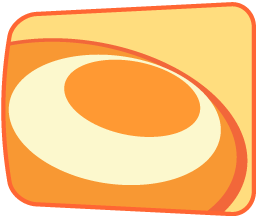 Thank YOU!
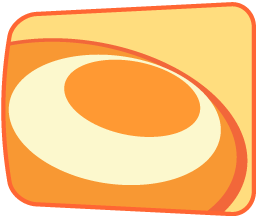 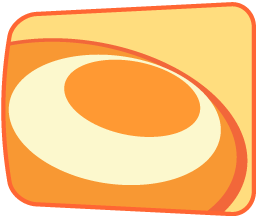 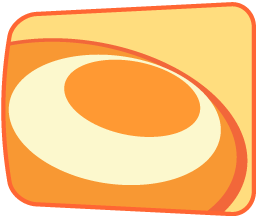 David Best, Accessibility Information Technology Specialist and Advocate416.258.5894david.best@inclusivemedia.cawww.david.best

We help make your work accessible to everyone
inclusive media & design  (Toronto)www.inclusivemedia.ca
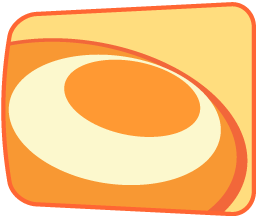 [Speaker Notes: Thank you!

David Best, Accessibility Information Technology Specialist and Advocate
Email: david.best@inclusivemedia.ca
URL: www.david.best

We help make your work accessible to everyone
Inclusive media & design (IMD)
2255b Queen St. E, Suite 1108, Toronto Ontario, M4E-1G3
www.inclusivemedia.ca]